STANDING COMMITTEE ON HUMAN SETTLEMENTS
Presented by: 	Ms. J Samson

Date: 		20 May 2020
Contents
Introduction

Stakeholder Engagements: Du Noon

New design concept

Benefits of new generation PRA

Prototypes

Conceptual layout

Specification
2
1. INTRODUCTION
On the 15th of March 2020, President Ramaphosa declared the current COVID-19 pandemic to be a National Disaster in terms of Act 57 of 2002.

The National Departments were subsequently requested to initiate programmes and / issue directives and regulations under their respective portfolios to contain the spread of the virus.

The National Department of Human Settlements identified amongst other things, the need to de-densify overcrowded areas as a response to the containment of the virus.

29 informal settlements were subsequently identified across the country targeting 356 010 households.

The following three (3) areas were identified in the Western Cape:
Du Noon: 	1 500
Kosovo:	2 000
Khayelitsha:	3 000
3
1. INTRODUCTION CONT…
The Department already had plans in the pipeline for 2 out of the 3 areas identified and land was secured for Du Noon (2018) and Kosovo (2019) respectively. 
These land parcels are within walking distance from the existing settlements.

Due to scarcity of land to accommodate 3000 households within Khayelitsha, iThemba, which is currently owned by NDPW, was identified as the suitable site to accommodate households from Khayelitsha and Airport Precinct.

The COVID-19 pandemic coupled with Minister Sisulu’s directive has necessitated that the Department  immediately accelerate the plans to de-densify the overcrowded areas of Du Noon, Kosovo and Khayelitsha in order to combat the potential disastrous  spread of the virus. 

The Department is working closely with the City of Cape Town and the Housing Development Agency (HDA), and has developed an implementation plan for the de-densification of the identified areas.
4
2. STAKEHOLDER ENGAGEMENTS: DU NOON
5
2. STAKEHOLDER ENGAGEMENTS: DU NOON CONT…
6
3. NEW DESIGN CONCEPT
Significant inroads have been made in terms of the provision of housing and access to basic services.

The challenge still remains: 
growth in the number of informal settlements;
Increase in the housing backlog.

Based on the latest housing demand appr R100 billion is required to address the backlog.

This  together with the shrinking economy  requires a different delivery and funding model.

In response, the Department is seeking to pilot a new approach to the informal settlement upgrading and housing delivery in general. 

The current COVID-19 challenge has presented an opportunity for reforms within the sector to look at ramping up housing delivery by accelerating the speed at which houses are delivered at reduced costs without compromising on quality of life.
7
4. BENEFITS OF NEW GENERATION PRA
5. PROTOTYPES
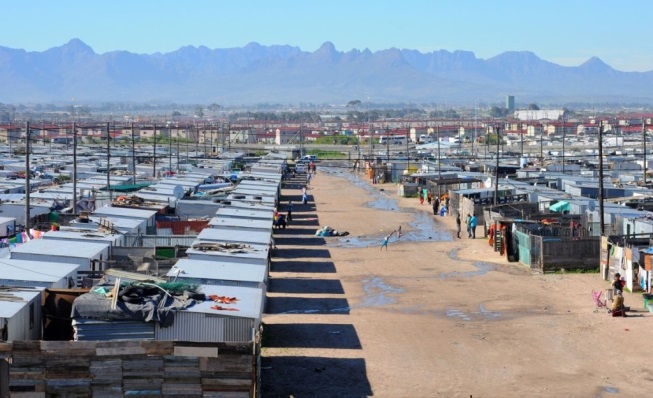 Move away from
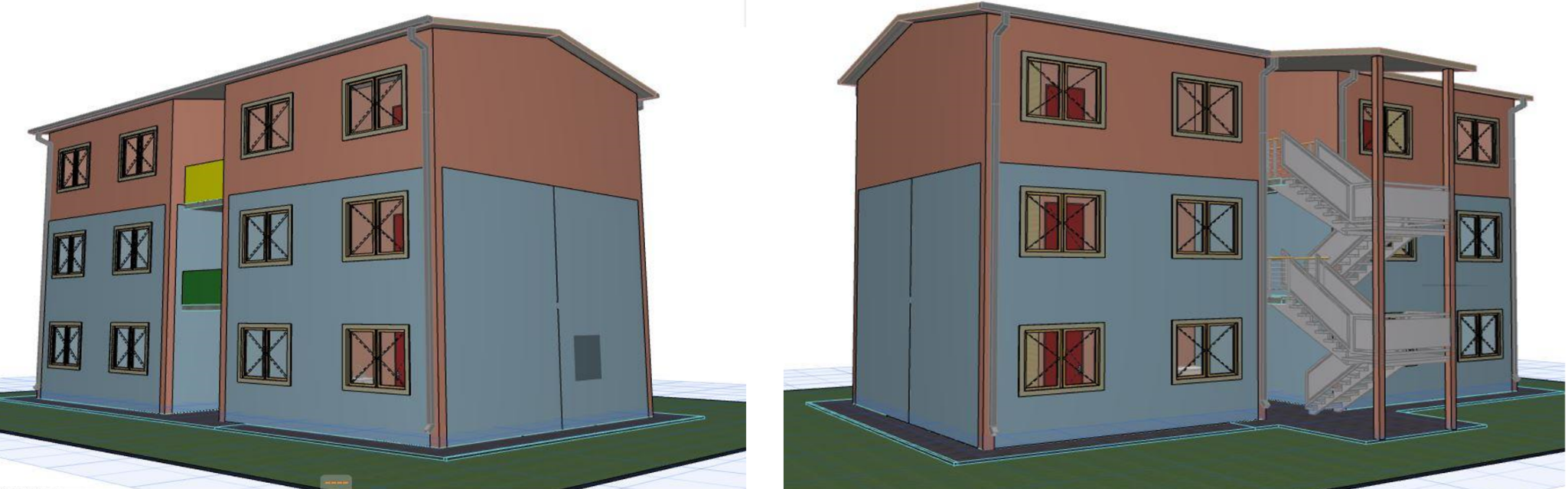 9
5. PROTOTYPES CONT…..
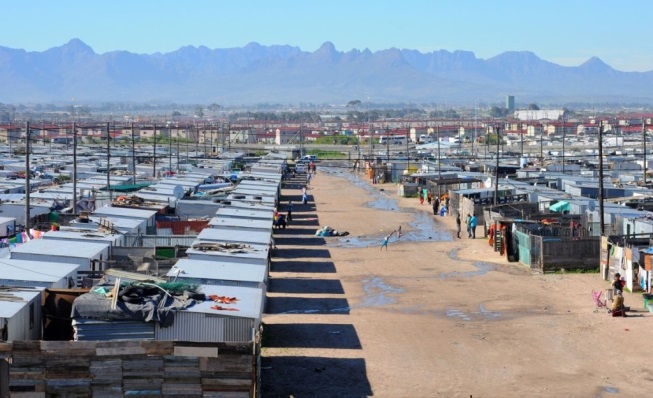 Move away from
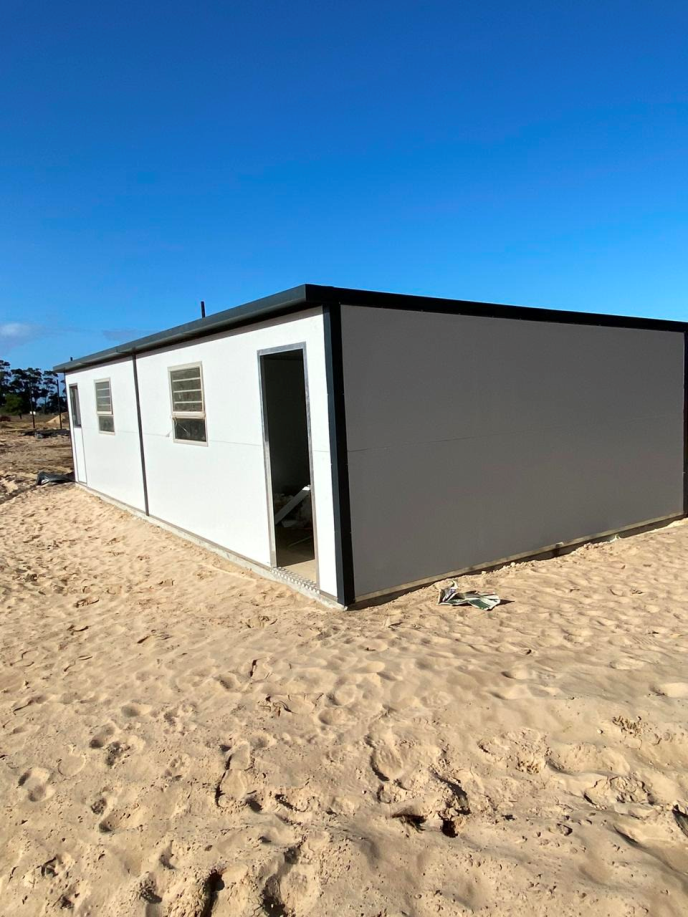 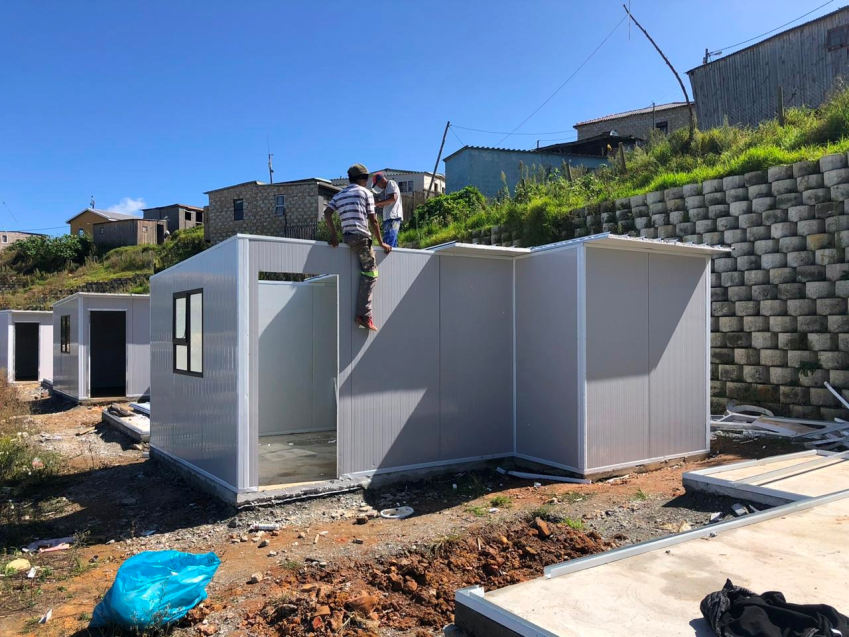 10
6. CONCEPTUAL LAYOUT
SITE LAYOUT AND TRA UNIT PLAN: DU NOON
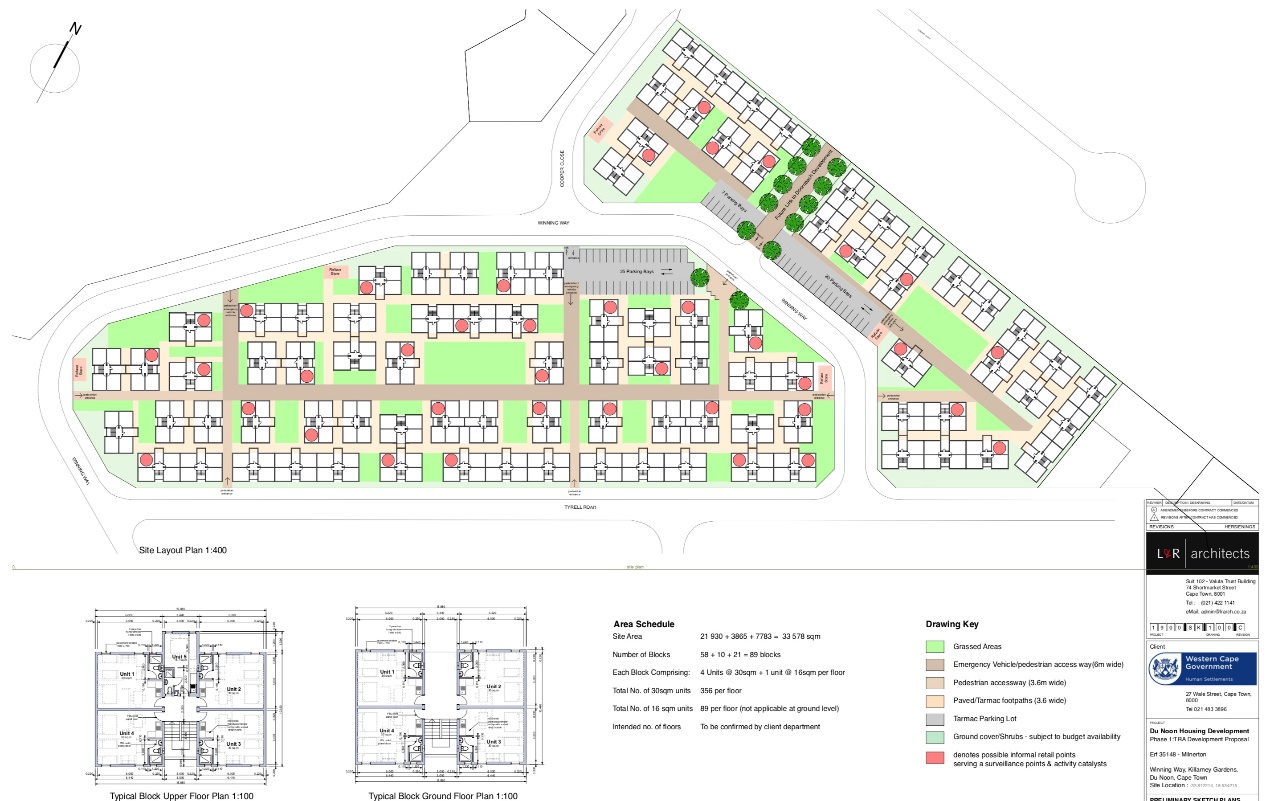 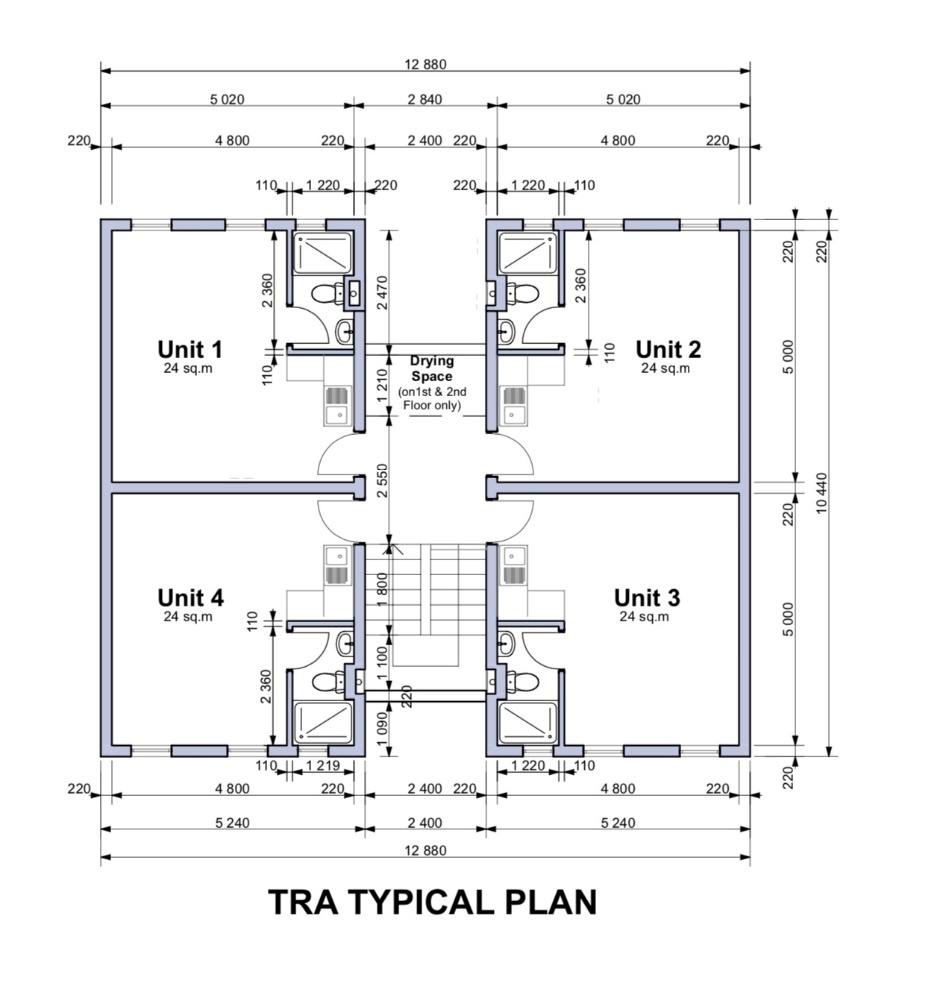 11
6. CONCEPTUAL LAYOUT CONT…
SITE LAYOUT AND TRA UNIT PLAN: SILVERTOWN (KHAYELITSHA)
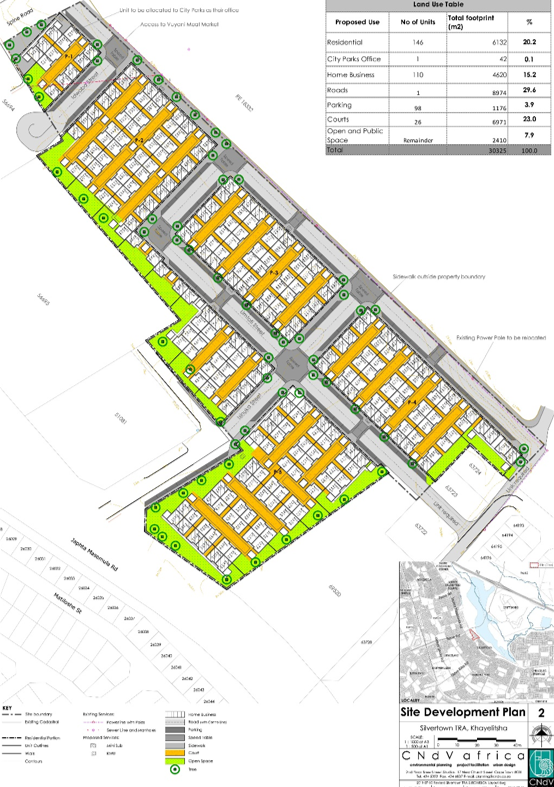 Will ACCOMMODATE 1542 FAMILIES
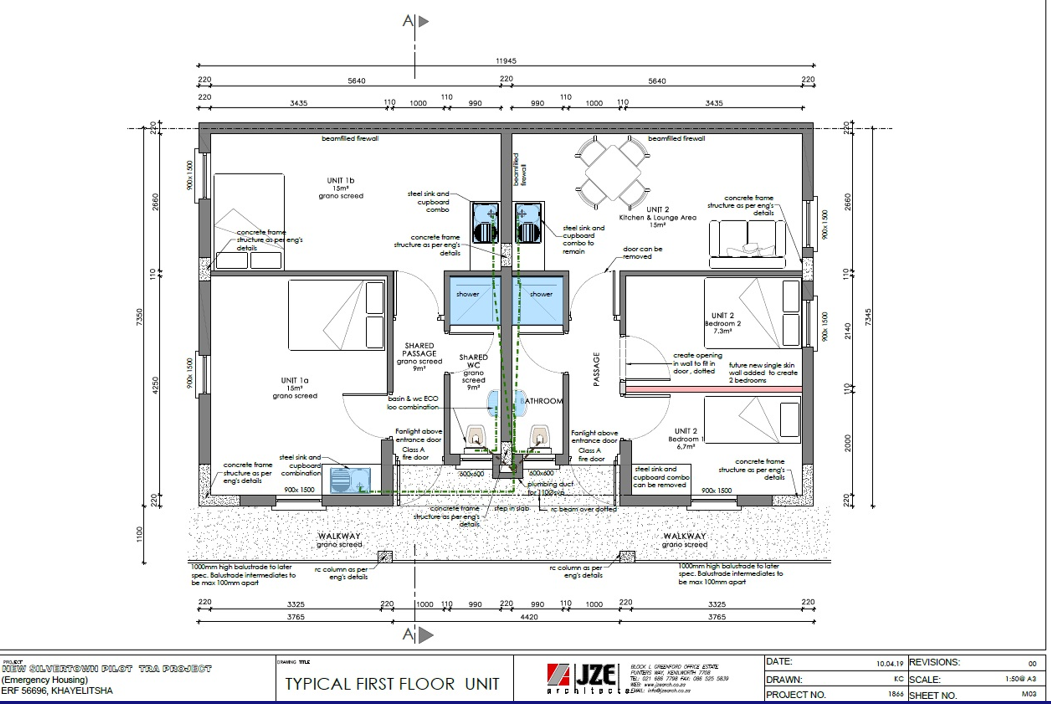 12
7. SPECIFICATION
Concrete / Steel /Wooden framed structure infilled with ABT material that meets the following criteria:

Thermal performance;

Acoustic;

Resistance of water penetration;

Energy usage;

Condensation;

High durability;

60 minutes fire rating.
13
7. SPECIFICATION CONT…
GENERAL SPECIFICATIONS
The design of unit to consist of a minimum internal size of 24m2 – 30m2.

Must include area for bathroom – bathroom to consist of shower, toilet and basin.

Units must include the supply and installation of a kitchen sink on a cupboard.

All units to be signed off by a PR: Structural Engineer registered with ECSA and following certification to be submitted prior to hand over and occupation
Soil stability certificate and tests (signed by structural engineer) (DCP’s);
Structural stability;
Plumbing;
Glazing;
A19 roof certificate.

All units to comply with fire, rain penetration and insulation requirements as per SANS 10-400.
14